Zaštita privatnosti
Anja Vinković, 1.C
Lara Šijanović, 1.C
Sve je počelo...
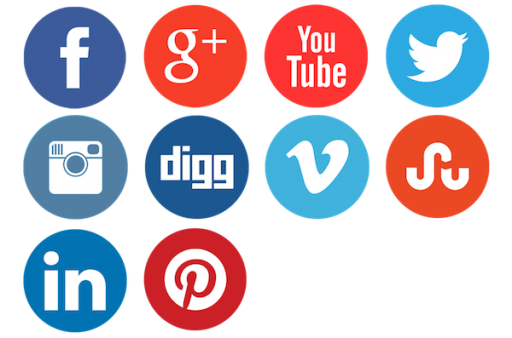 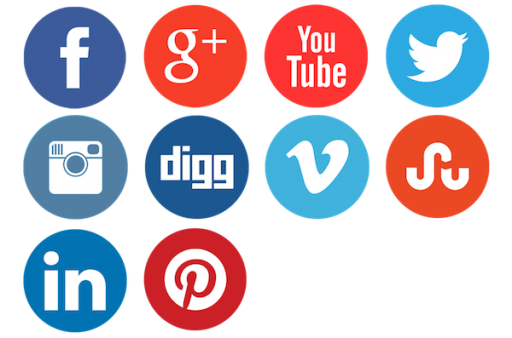 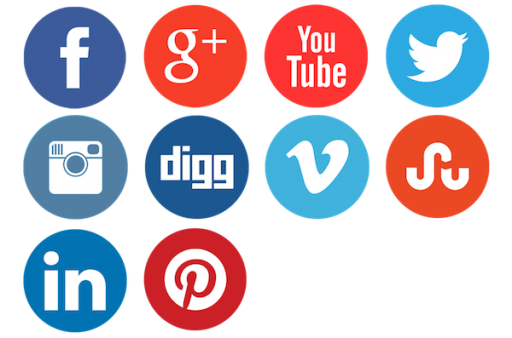 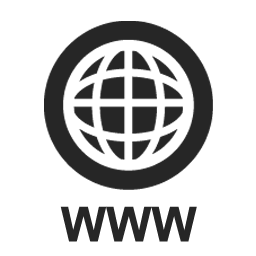 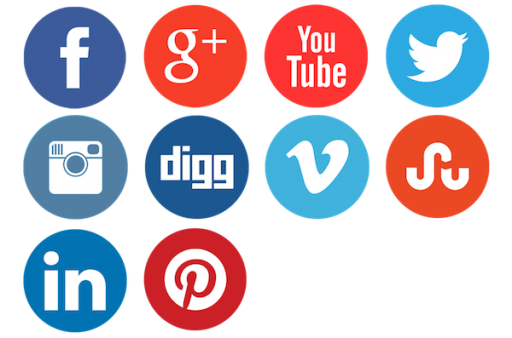 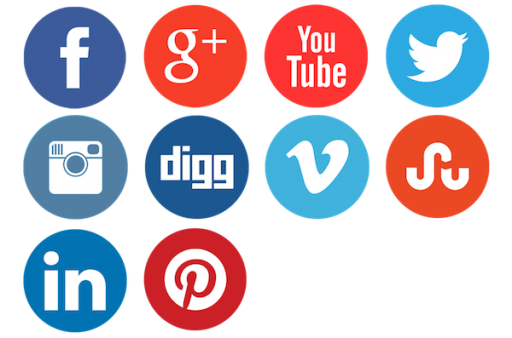 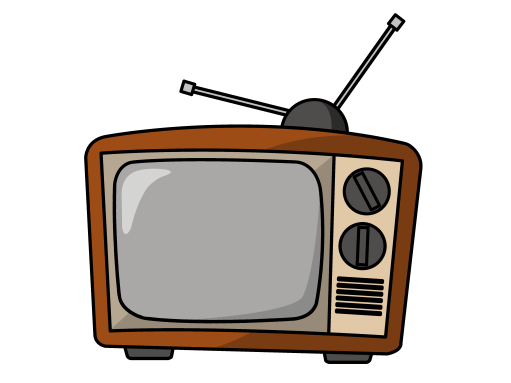 2008. do danas
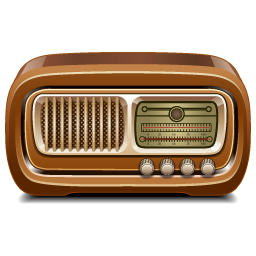 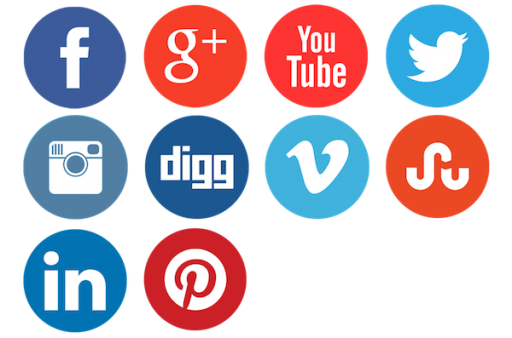 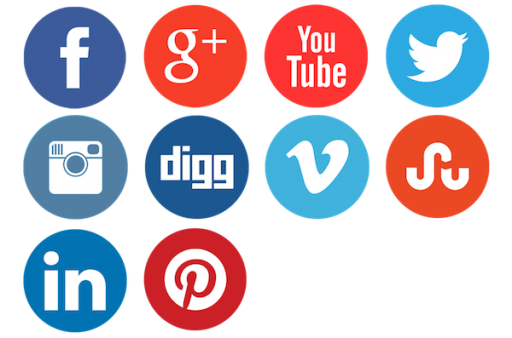 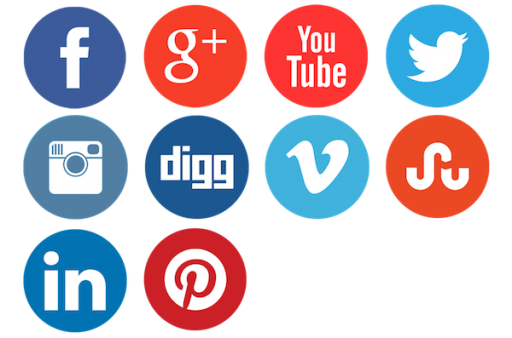 1989.
Prije 13 godina
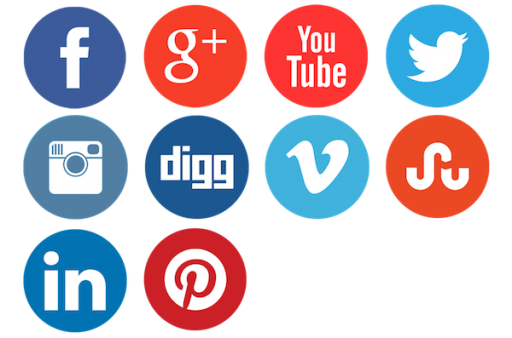 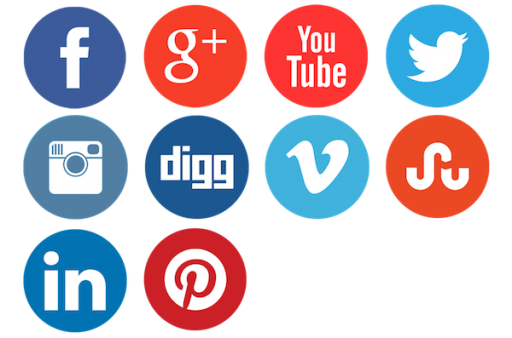 1913.
1946. godine kada je predstavljeno prvo računalo ENIAC, koje je težilo čak 30 tona. Šezdesetih godina Ministarstvo obrane Sjedinjenih Američkih Država stvara prvu računalnu mrežu, a deset godina kasnije poslana je prva poruka putem elektroničke pošte. Na pojavu prve internetske stranice trebalo je čekati do 6. kolovoza 1991. godine, a godinu dana kasnije i Hrvatska uspostavlja prvu internetsku vezu prema svijetu. Danas se više od 2,4 milijarde ljudi koristi internetom, među kojima najveći dio čine stanovnici Kine. Više od 5 milijardi ljudi posjeduje mobitel, dok Facebook broji više od 1,1 milijardi aktivnih korisnika.
POZITIVNE
         STRANE
I        NEGATIVNE 
            INTERNETA
druženje 
razgovor s prijateljima 
razmjena fotografija pomaganje drugima rješavanje zadataka učenje 
informiranje 
zabava
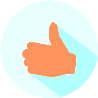 cyberbullying 
štetni sadržaji 
zlonamjerni programi
krađa identiteta
anonimnost
lažno predstavljanje
ovisnost o internetu
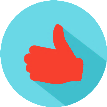 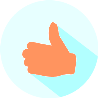 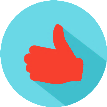 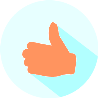 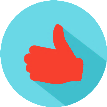 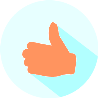 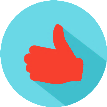 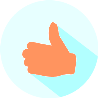 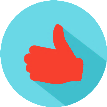 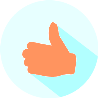 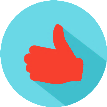 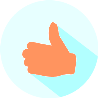 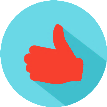 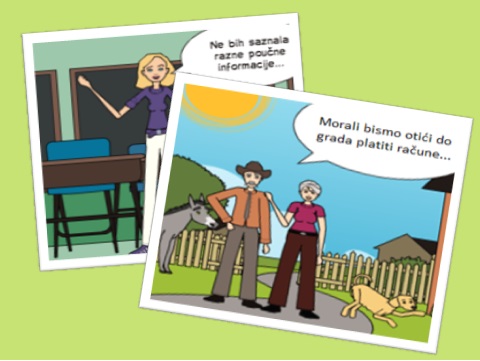 UČENJE PUTEM INTERNETA – omogućuje pregled najnovijih informacija, rezultata istraživanja te prikupljanje podataka za pisanje školskih projekata.
KUPOVINA I PRODAJA RAZLIČITIH PROIZVODA -prodaja proizvoda i usluga putem internet trgovine.
OMOGUĆUJE KOMUNIKACIJU S LJUDIMA – brzo i jednostavno dopisivanje s vršnjacima i ljudima u različitim dijelovima svijeta.
PLAĆANJE PREKO INTERNETA  - omogućuje ljudima plaćanje računa bez napuštanja kuće ili radnog mjesta.
Djeca na internetu
Većina djece na Facebooku ima od 300 do 500 prijatelja.
Svako četvrto dijete svoje slobodno vrijeme provodi na internetu.
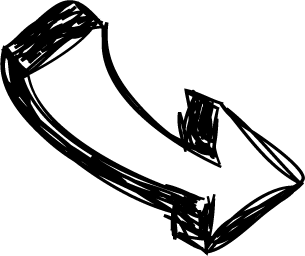 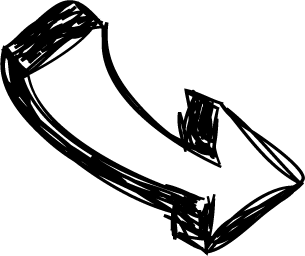 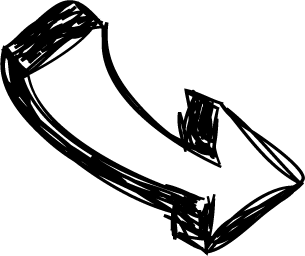 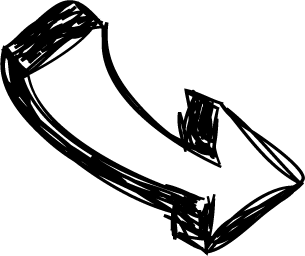 Više od 70 % djece je do 17. godine doživjelo neki oblik elektroničkog nasilja.
1 od 10 djece zbog interneta zanemaruje svakodnevne obveze.
DRUŠTVENE MREŽE
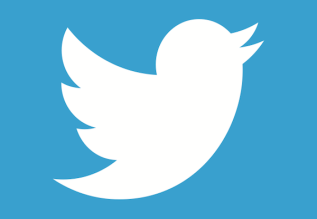 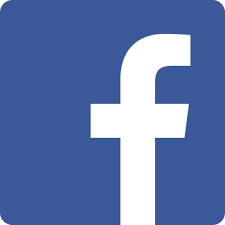 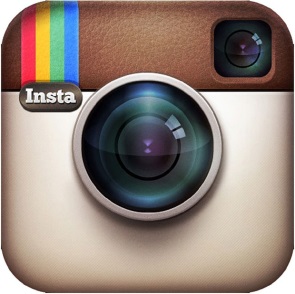 Twitter 
Godina nastanka: 2006.
Autor: Jack Dorsey
Važno: Svaki korisnik temu o
kojoj piše može označiti i znakom # (eng.
hashtag) te se na taj način povezati sa svim
korisnicima Twittera koji su pisali o toj temi
Zanimljivosti: Prvi pravi rekord dogodio
se 2010. godine kada je zabilježeno
čak 2940 tweetova u sekundi prilikom
utakmice između Japana i Kameruna na
Svjetskom prvenstvu.
Facebook

Godina nastanka: 2003.
Autor: Mark Zuckerberg
Važno: otvaranje profila uz uvjet +13 godina
Zanimljivosti: svaki dan se objavi više od 250 milijuna fotografija.
Instagram
Godina nastanka: 2010.
Autori: Kevin Sysrom, Mike Krieger
Važno: Uz mogućnost obajvljivanja slika dostupan je i filter, a slike su u obliku kvadrata pa podsjećaju na polaroidne fotografije
Zanimljivosti: Facebook je kupio Instagram 2012. godine za 1 mlrd. američkih dolara.
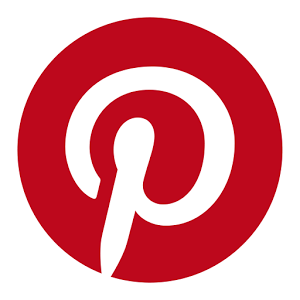 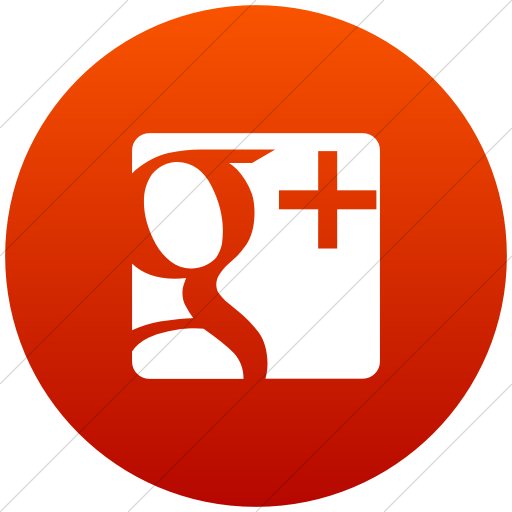 Google Plus 
Godina nastanka: 2011.
Autor: Tvrtka Google
Broj korisnika danas: više od 550 milijuna
Važno: Omogućuje
povezivanje korisničkih profila i računa,
npr. Gmaila i Youtubea.
Zanimljivosti: najpopularnijih
profila na Google Plusu u 2013. bile su
zvijezde Britney Spears, Lady Gaga, David Beckham i Snoop Dogg.
Pinterest
Godina nastanka: 2009.
Autori: Ben Silbermann, Paul Sciarra i
Evan Sharp
Broj korisnika danas: više od 70 milijuna
Opis: Online oglasna ploča na koju korisnici
virtualnim pribadačama dijele željene sadržaje.
Zanimljivosti: najpopularnije teme na
Pinterestu su moda, hrana, uređenje doma i
DIY (engl. Do It Yourself) tehnika, odnosno
ručna izrada predmeta
BRB = Be right back - vraćam se odmah
AFK = Away from Keyboard - nisam blizu računala
OMG = Oh my God - o moj Bože (izraz čuđenja)
BTW = By Th e Way - usput
LOL = Laughing Out Loud - glasno, grohotno smijanje
ROFL = Rolling on Floor Laughing - valjanje na podu od
smijeha
IMHO = In my honest opinion - prema mom skromnom
mišljenju
FYI = For your information - za tvoju informaciju
K ili KK = Ok - u redu
BFF = Best Friends Forever - najbolji prijatelji zauvijek
PLS = pliz - molim te
TNX = thanks - Hvala
BYE = bye - pozdrav za kraj razgovora
FTW = For Th e Win - „za pobjedu“ (oduševljenost nekim
sadržajem)
IDK = I don’t know - ne znam
IDC = I don’t care - nije me briga
BF = Boyfriend - dečko
GF = Girlfriend - cura
MOS = Mom over shoulder - mama iza tebe
PIR = Parents in room - roditelji u sobi
POZZ = pozdrav
CHAT SKRAĆENICE
Privatnost je u umreženom društvu uistinu vrijednost koju treba očuvati. 
JA u digitalnom svijetu trebam znati ostati ja.
Pružiti onoliko koliko želimo da drugi znaju o nama. 
Ja sam taj koji moram zaštiti svoju privatnost, to umjesto mene neće učiniti ni zakon, ni Facebook. 
Koliko privatnosti izlažemo, toliko prava na nju polažemo.
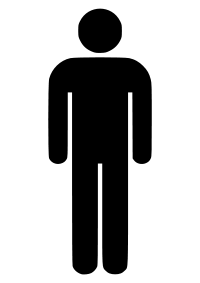 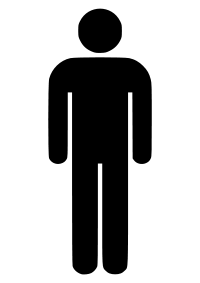 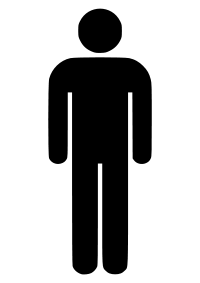 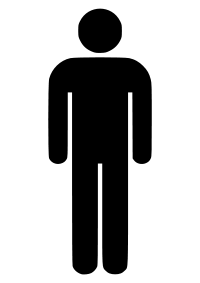 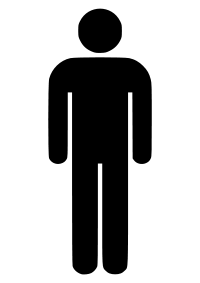 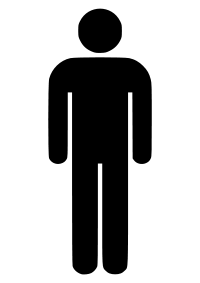 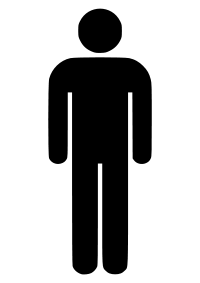 VAŽNO JE ZNATI…
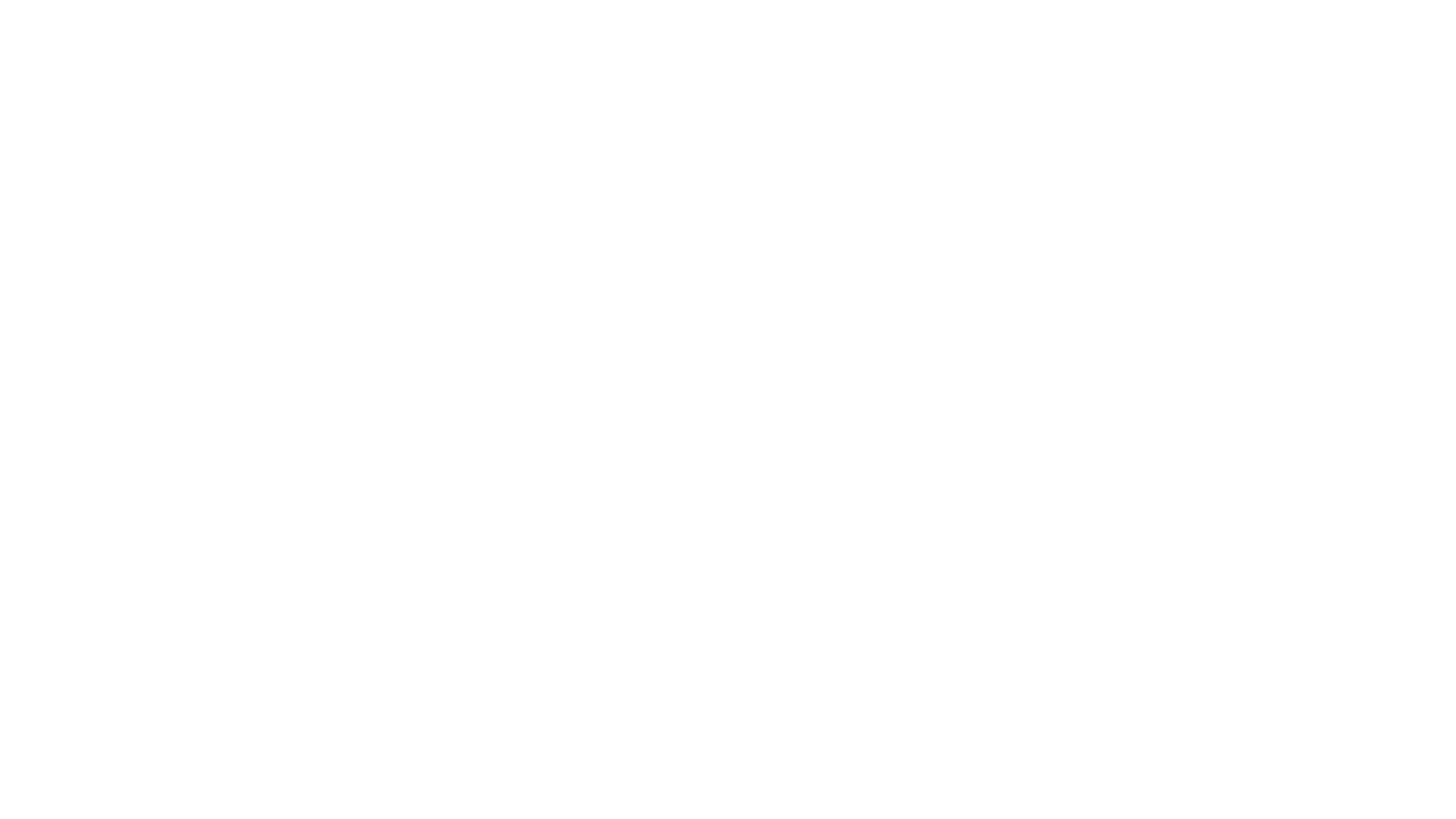 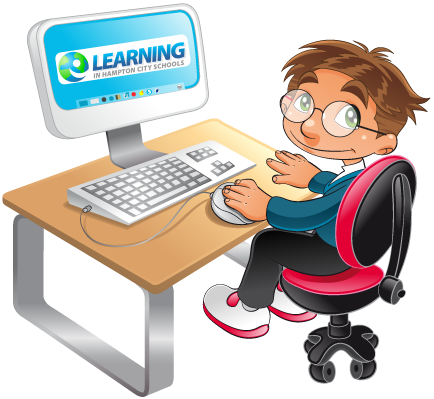 Privatnost može biti narušena:
putem računala kojim se koristite, najčešće krađom „kolačića“ koja unatoč bezazlenom imenu predstavljaju veliku opasnost

 praćenjem vaših aktivnosti na internetu, (npr. pretraživanje, podaci o trenutnoj lokaciji), jer pojmovi koje upisujete i podaci koje ostavljate govore ponešto o vama i vode do vas

  prikupljanjem vaših osobnih podataka s internetskih poslužitelja koje koristite i koji od vas zahtijevaju osobne podatke (npr. Gmail, Facebook), ali vam pritom ne jamče sigurnost i zaštitu podataka.
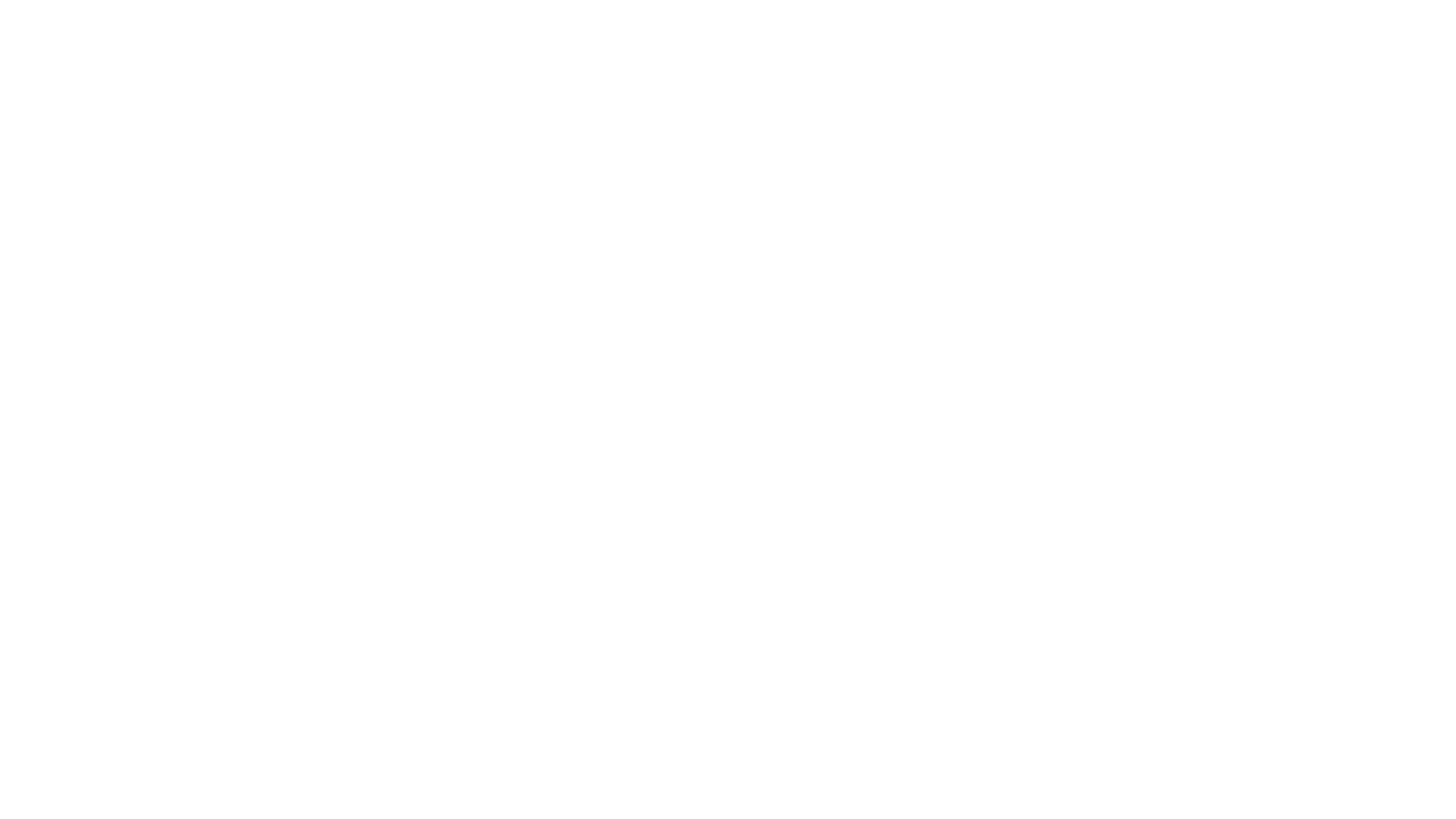 CATFISHING je otvaranje lažnih profila putem kojih napadač navodi drugu osobu na ljubavnu vezu putem interneta.
FLAMING je namjerno slanje agresivnih, uvredljivih i neprimjerenih poruka s ciljem poticanja online svađe i nasilja. 
TROLLING je namjerno učestalo širenje sarkastičnih komentara upućenih slučajno odabranoj osobi s ciljem izazivanja sukoba.
SEXTING je slanje neprimjerenih seksualnih poruka i fotografija putem mobitela ili interneta.
Rječnik cyberbullying pojmova
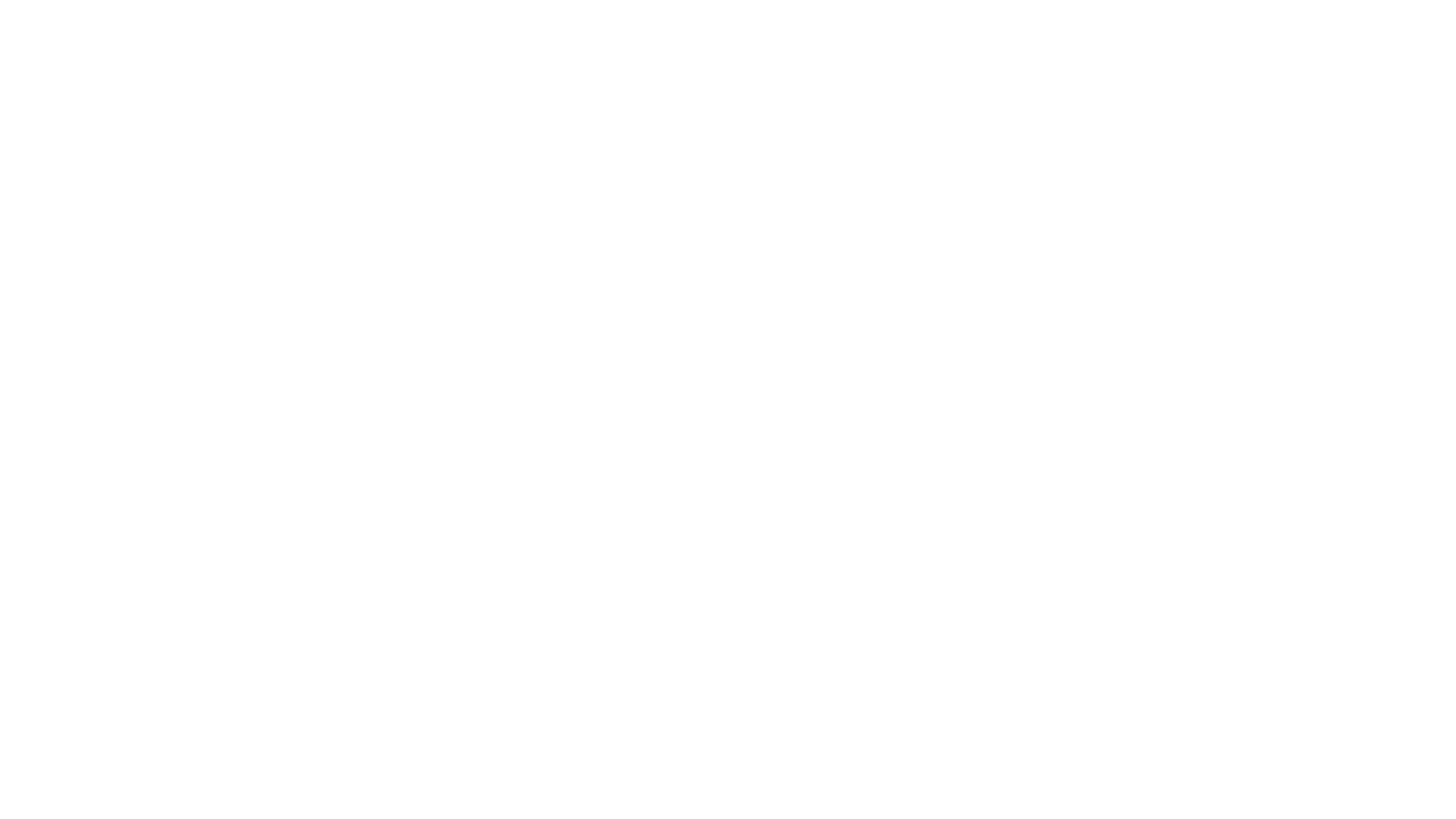 CYBER UHOĐENJE je učestala radnja koja uključuje prijetnje i nanošenje štete nečijoj privatnosti.
HAPPY SLAPPING je grupa napada pojedinca, nasilje snima mobitelom ili kamerom i kasnije snimku objavljuje na internetu.
MALWARE su zlonamjerni programi koji mogu ugroziti računalo.
PHISHING prevara je koja korisnika navodi na otkrivanje korisničkog imena i lozinke i upisivanje u krivotvorenu internetsku stranicu.
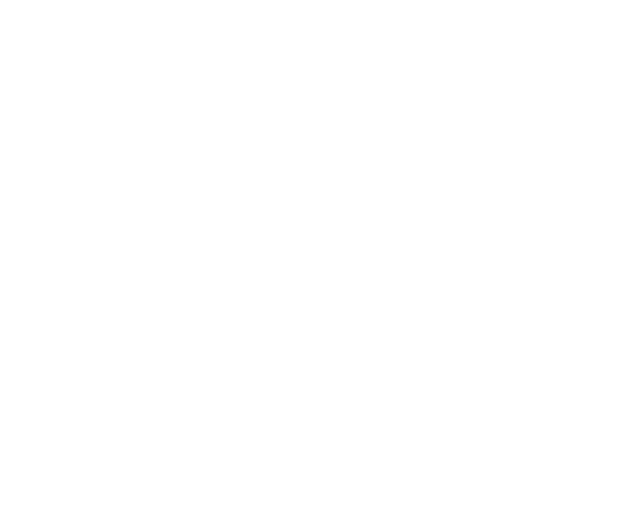 Budite oprezni s „kolačićima“ i dopustite njihovo prikupljanje samo za stranice koje posjećujete, a u internetskim preglednicima onemogućite da se kolačićima koriste i „treće strane“.
Ne morate odgovoriti na sva postavljena pitanja prilikom izrade korisničkih računa, primjerice elektroničke pošte.
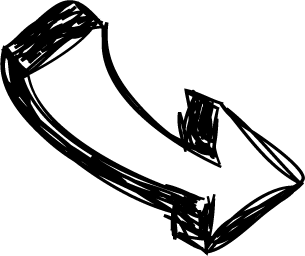 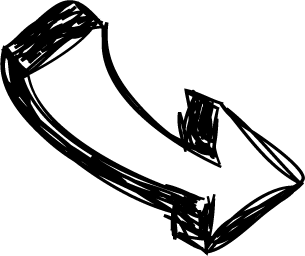 KAKO SE ZAŠTITI?
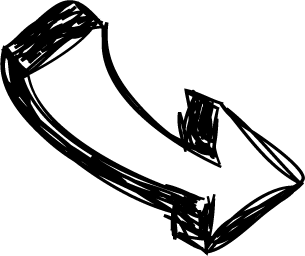 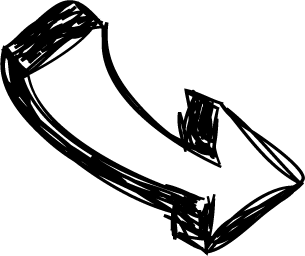 Lozinka bi trebala biti tajna, neka tako i ostane.
Izbrišite povijest pretraživanja, osobito ako se računalom koriste i vama nepoznate osobe.
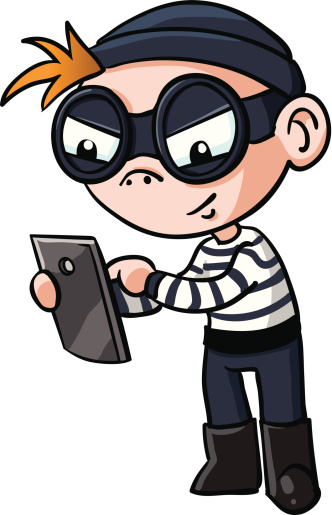 ZAPAMTITE: Kako biste se zaštitili od hakerskih napada, koristite dugačke i pamtljive lozinke.
Lozinke se često zaboravljaju, ali to nije najveća tragedija koja vam se može dogoditi. Puno je gore kada vašu lozinku ima netko drugi. Lozinke su često jedina prepreka koja vaše podatke štiti od zlouporabe.
Neovisno o tome radi li se o računu elektroničke pošte ili profilu na nekoj od društvenih mreža, najsigurnije je da ta kombinacija znakova, brojki i simbola ostane poznata samo vama.
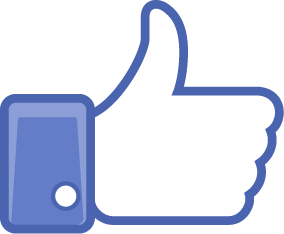 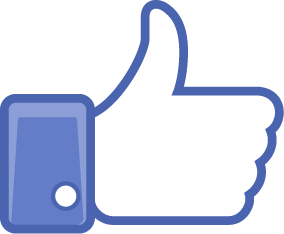 Stvorimo bolji internet zajedno!
Pazi s kim razgovaraš na internetu. 
Ne prihvaćaj nepoznate ljude za prijatelje na društvenim mrežama. Nikad ne znaš tko se krije iza tih profila i kakve ta osoba ima namjere. 
Ne svađaj se preko društvenih mreža ili e-pošte.
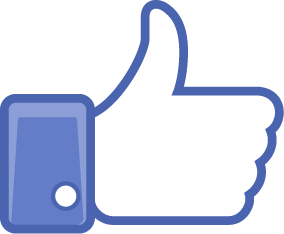 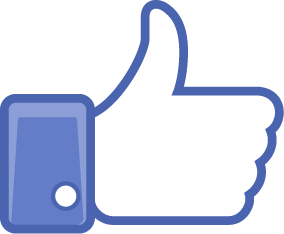 I za kraj 
POPIS LITERATURE:

Portal Medijska pismenost  (pristupljeno 14.3.2021)
Centar za sigurniji internet  (pristupljeno 14.3.2021)
Pet za Net  (pristupljeno 14.3.2021)
Enable (pristupljeno 14.3.2021)
Budi internet genijalac (pristupljno 14.3.2021)
specijalni Pogled kroz prozor (pristupljeno 14.3.2021)
Internet nije još samo jedna igrica u našem računalu!
Moramo se znati njime pravilno i sigurno koristiti!
Hoćete li igrati po pravilima ili riskirati da vas izbace iz igre?!
Odluka je na vama, ali zapamtite, vi ste još samo jedan igrač u beskrajnoj mreži!